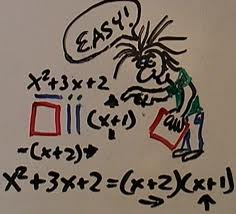 Teaching Factoring in 5 min
By Christine Tsai
Providence High School
Burbank, CA
Factoring
Area M/Algebra titles?
X Box?
Multiplication Method
Easy and Simple: no distinguish for the constant
Apply to both binomials and trinomials 
Just need Basic Multiplication Skills
No formula
Steps
1. Factor out GCF
2. Underline the first term and last term
3. Factor the first term and last term
4. Cross multiply to get the middle term 
5. Go Straight to write the answer
Multiplication Method
Perfect Square Trinomials
Difference of Two Squares
GCF + Trinomials
Flip Chart